মাল্টিমিডিয়া ক্লাসে  সবাইকে
স্বাগতম
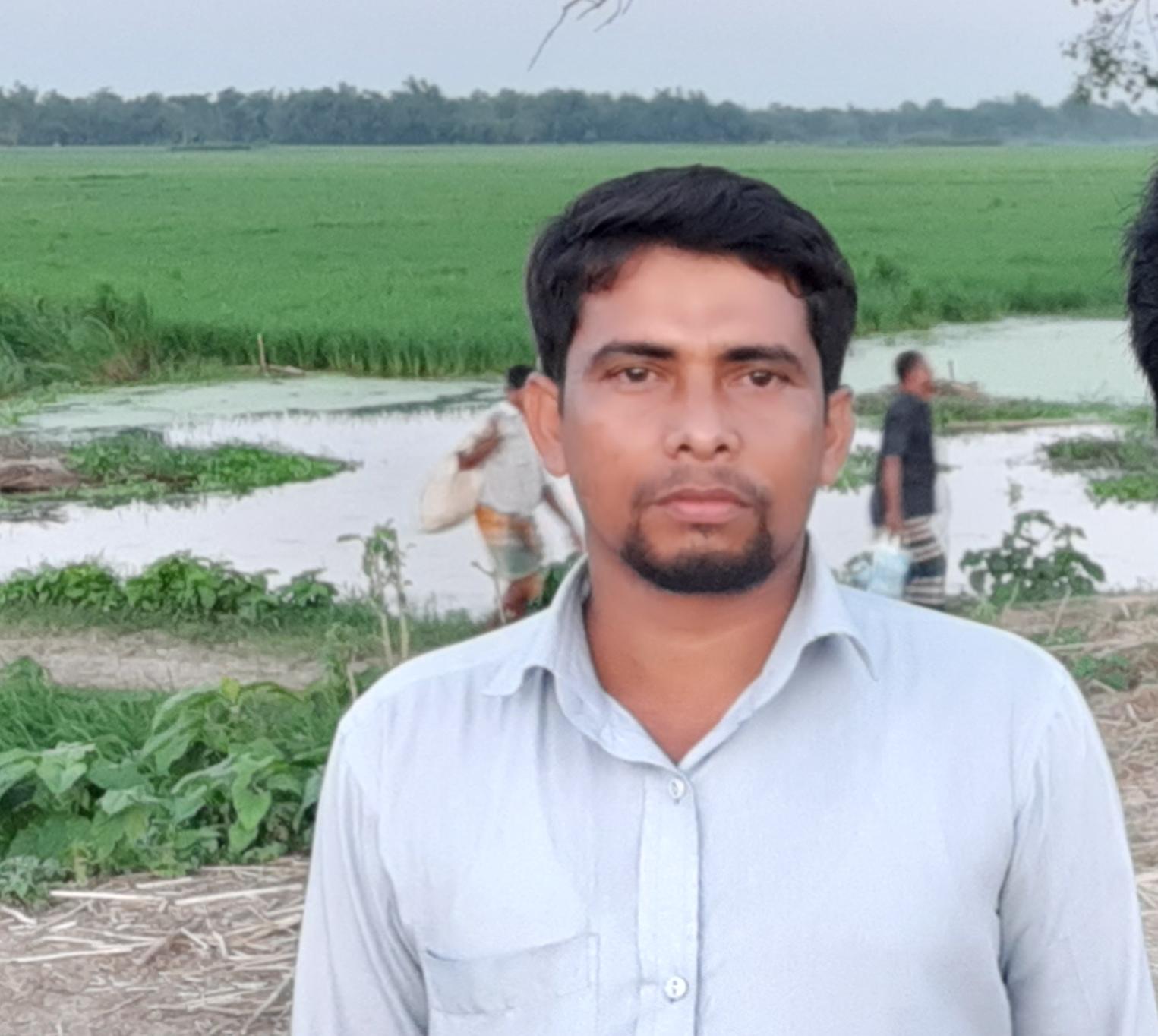 শিক্ষক পরিচিতি
আলী হায়দার 
সহকারী শিক্ষক (গণিত ) 
বিএসডি মহিলা মাদ্রাসা
 বানিয়াচং, হবিগঞ্জ
পাঠ পরিচিতি
 শ্রেণী : নবম-দশম 
 বিষয় : গণিত
অধ্যায় : তৃতীয় অধ্যায়  ৩.২
শিখনফল
বীজগণিতীয় সূত্রপ্রয়োগ করে বাস্তব সমস্যার সমাধান করতে পারবে
বীজগণিতের সূত্র গঠন করতে পারবে
x 2  - √5 x + 1 = 0

উদ্দীপকের আলোকে নিচের প্রশ্নগুলোর উত্তর দাও।

(ক)   x + 1/x = √5  প্রমাণ কর।
(খ)   x 3 + (1/x) 3 এর মান নির্ণয় কর।
(গ)   দেখাও যে,  x 4 – (1/x) 4 = 3√5
ক নং প্রশ্নের উত্তর
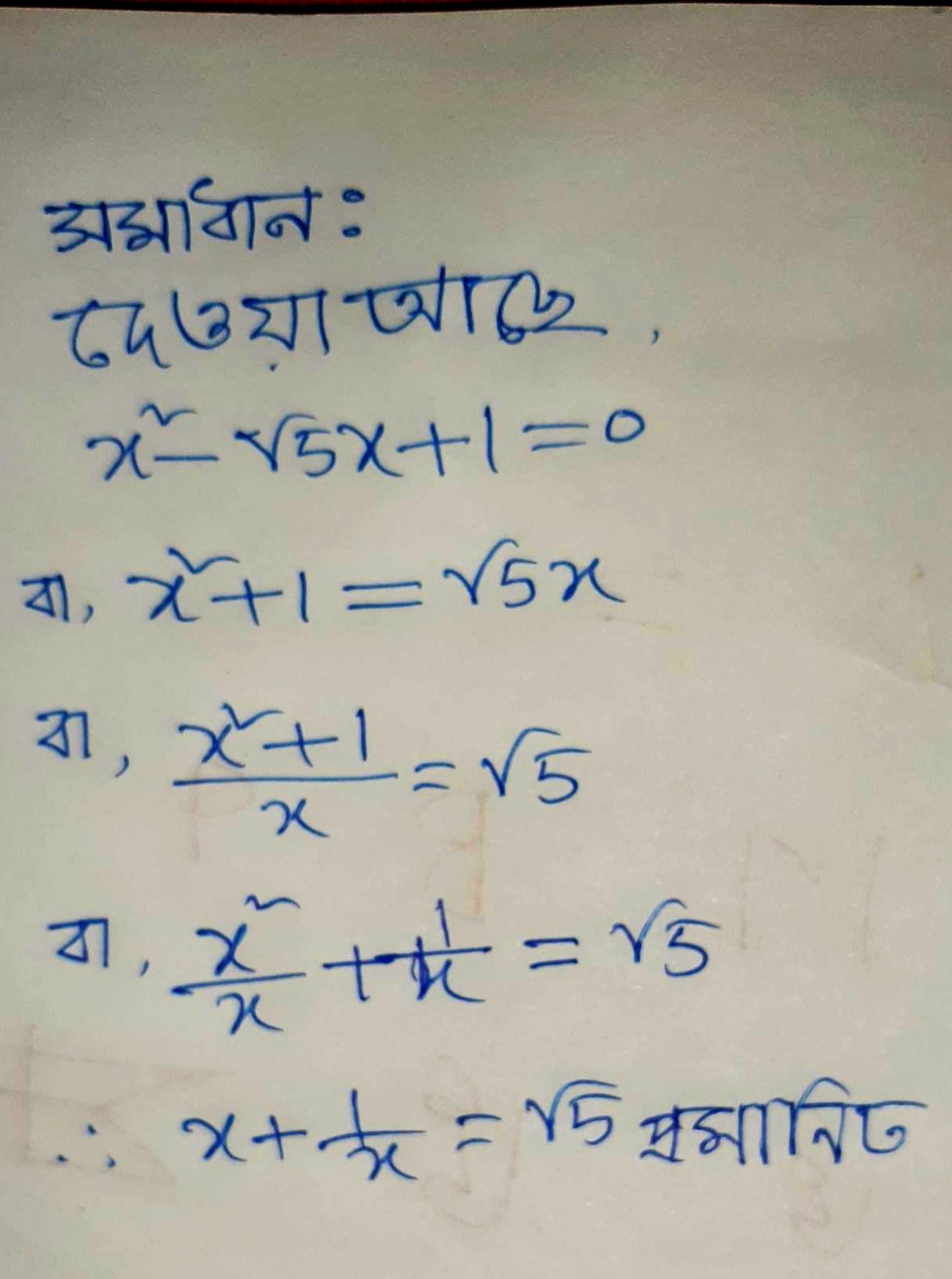 খ নং প্রশ্নের উত্তর
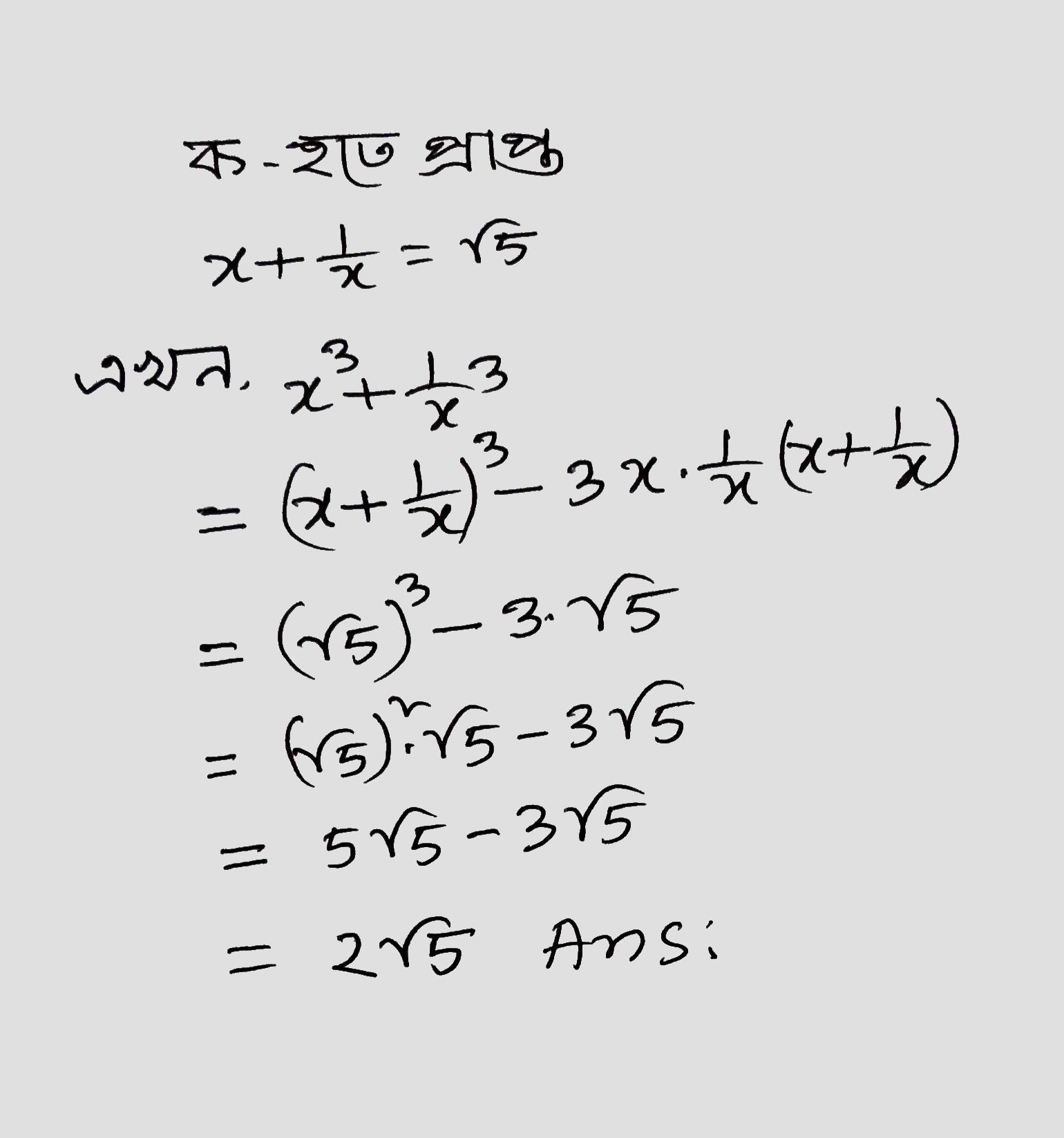 গ-নং প্রশ্নের উত্তর
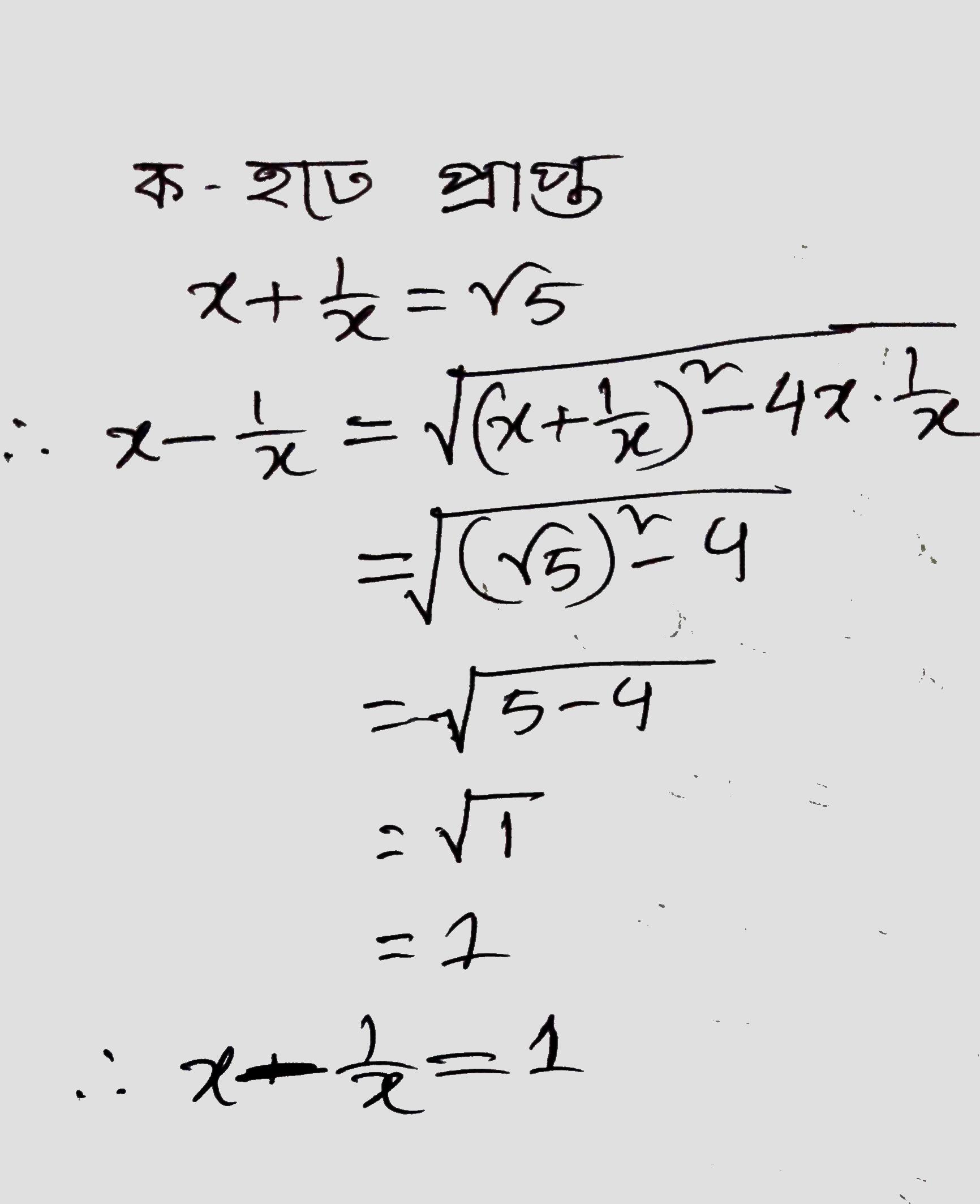 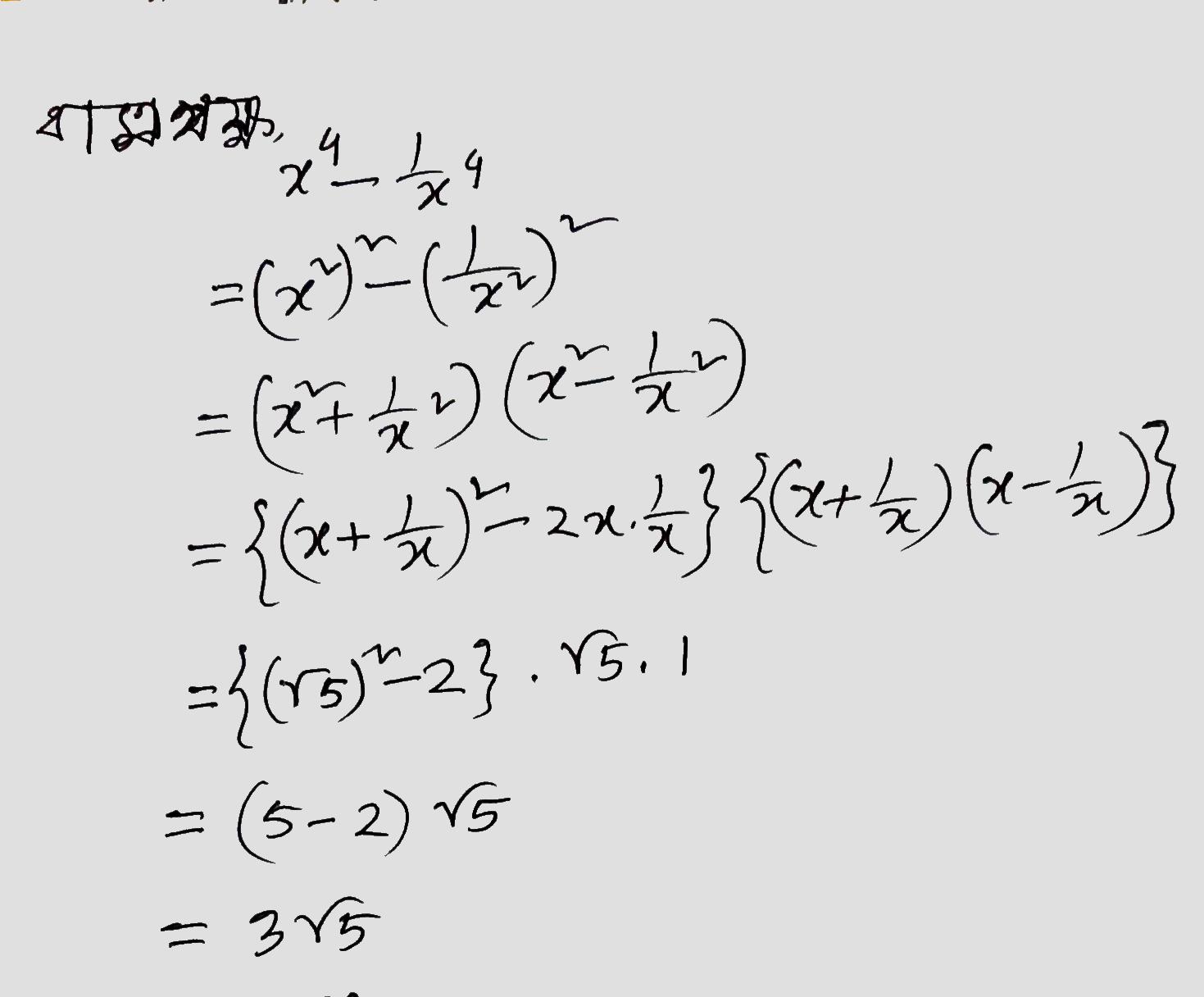 বাম পক্ষ= ডান পক্ষ  ( প্রমানিত)
বাড়ির কাজ
x 2  - √2x + 1 = 0

উদ্দীপকের আলোকে নিচের প্রশ্নগুলোর উত্তর দাও।

(ক)   x + 1/x = √2 প্রমাণ কর।
(খ)   x 3 + (1/x) 3 এর মান নির্ণয় কর।
(গ)   x 4 – (1/x) 4 এর মান নির্ণয় কর।
সবাইকে ধন্যবাদ